A BABILONI FOGSÁG
EGY NÉP NEHÉZ HELYZETBEN
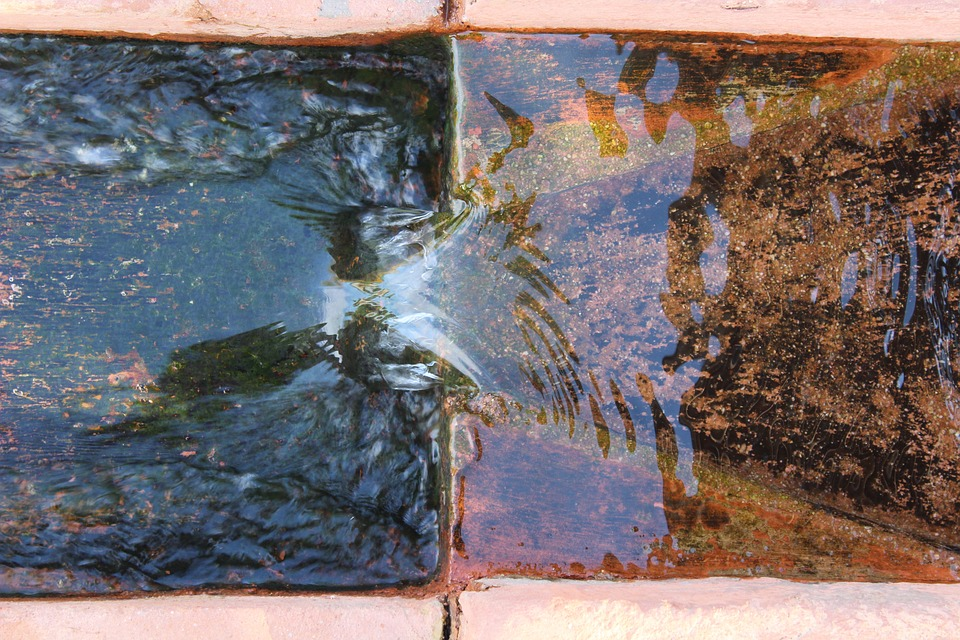 Kezdjük közös imádsággal a hittanórát!
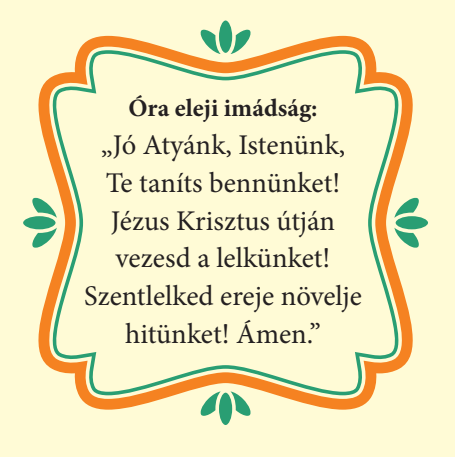 Áldás, Békesség!
A mai hittanórán Dánielről és a babiloni fogságról lesz szó.
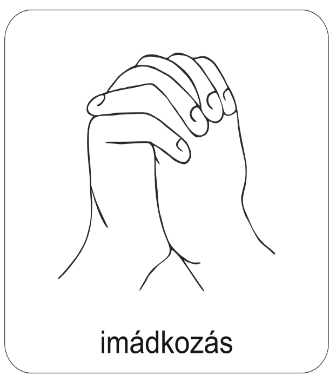 Hallgasd meg ezt az éneket!
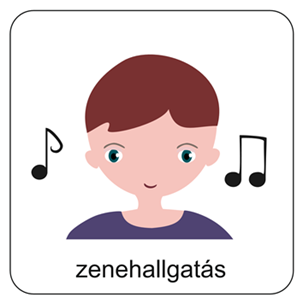 Ide kattints az ének elindításához!
Az ének meghallgatása után olvasd el a itt a 137. zsoltárt! 

„Amikor Babilon folyói mellett laktunk, sírtunk, ha a Sionra gondoltunk. A fűzfákra akasztottuk ott hárfáinkat. Mert akik elhurcoltak minket, énekszót követeltek tőlünk, és akik sanyargattak, öröméneket: Énekeljetek nekünk a Sion-énekekből! Hogyan énekelhetnénk éneket az Úrról idegen földön? Ha megfeledkezem rólad, Jeruzsálem, bénuljon meg a jobb kezem! Nyelvem ragadjon az ínyemhez, ha nem emlékezem rád, ha nem Jeruzsálemet tartom legfőbb örömömnek!”
Itt el is olvashatod 
A Zsolt 137,1-6-ot!
GONDOLKOZZUNK!
Milyen érzelmek jelennek meg ebben a bibliai szakaszban? 
Beszéljétek meg a csoportban!
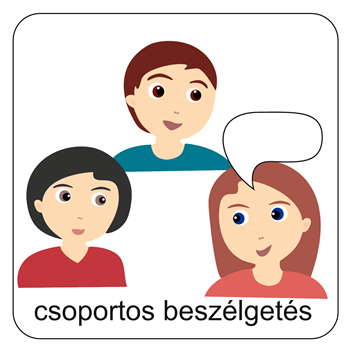 A babiloni fogság időszaka 
a Kr. e. 5. század.
Ekkor a legyőzött Júda lakosságából a vezetőket, a szakképzett munkaerőt, a tanult embereket Babilonba hurcolták. 

Babiloni fogságnak azt az időszakot nevezzük, amikor a déli országrésznek, Júda lakosságának nagy részét elhurcolták Babilonba. 
II. Nebukadneccar király 
(Kr. e. 605-562) az egyiptomi hadsereg elleni győzelme után Júdát is a birodalmához csatolta.
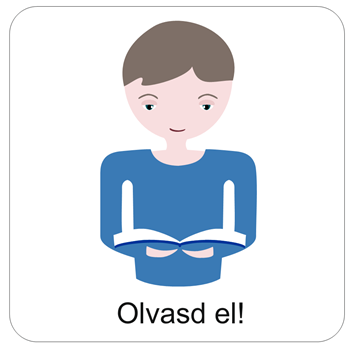 Küzdelmes élet a fogságban
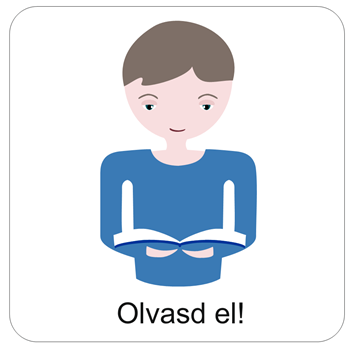 A félelem, az aggodalom, az elszigeteltség, a honvágy és más szorongató érzések is lehettek az izráeliták szívében idegen földön. Ezekről az érzésekről szól néhány szép bibliai zsoltár, például a 3. dián olvasott 137. zsoltár is.
A fogság legfőbb oka az volt, hogy a nép elfordult Istentől és bálványokat kezdett el imádni. Nem hallgattak Isten szavára, ezért Isten megengedte, hogy idegen népek uralkodjanak rajtuk.
A babiloni fogságban nem voltak ugyan börtönben. Így viszonylagos szabadságban élt ott Isten népe. Szabadon kereskedhettek, családot is alapíthattak. Ha nyíltan nem is, de vallásukat otthonaikban gyakorolhatták. 
Sőt a babiloniak elismerték a képzett embereket és a jó munkaerőt is megbecsülték. Éppen ezért több zsidó férfi fontos tisztséget is betölthetett az országban. A babiloni fogság korában a látszat jólétben is csak Isten lehetett az egyetlen reménységük forrása.
Összességében egy szomorú és nehéz időszak volt a fogság ideje. Isten népe szívében erős vágy élt a hazatérésre. Ezt a próféták is megfogalmazták.
A legtehetségesebb előkelő fiatalokat megtanították minden fontos tudományra, a babiloni nyelvre, és a király szolgálatába állították őket. 
Közéjük tartozott Dániel is, és három barátja: Sadrak, Mésak és Abéd-Negó is. 
Ők nemcsak a tudásukkal, hanem a hitükkel is kitűntek a többiek közül. 
Az idegen földön is Istenben bíztak és nem foglalkoztak a bálványokkal. 
Dániel volt köztük a legbölcsebb, akit még egy különleges képességgel is megajándékozott Isten: meg tudta magyarázni, hogy mit jelentenek az álmok.
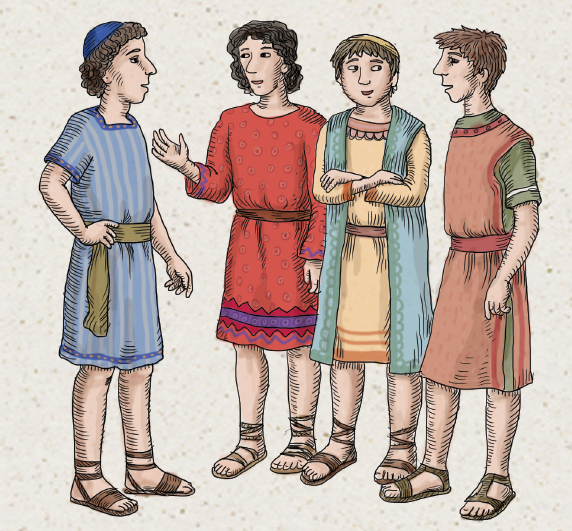 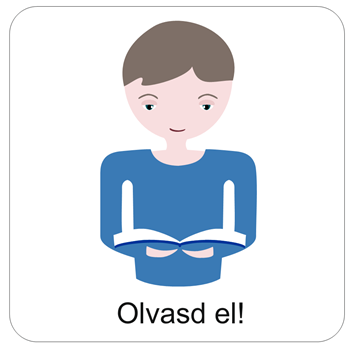 Egyszer Nebukadneccar király egy különös és nyugtalanító álmot látott, amit senki sem tudott megmagyarázni. 
A király haragjában minden bölcset és tudóst meg akart öletni, mert senki sem tudta az álom jelentését.
Dániel azonban bátran bement a királyhoz és felajánlotta segítségét.
Dániel leborult imádkozni barátaival az Úr elé, hogy bölcsességet kérjen.
Megkapta, amit kért és Isten segített neki megérteni a király álmát. 
El is mondta a királynak. 
Egy nagy, díszes és fényes szobor volt az álomban, amit egy hatalmas kő ledöntött, ami később hatalmas heggyé lett. - Ezen a szobron te vagy az aranyfej. A menny Istene adott neked erőt és hatalmat. Utánad egy olyan királyságot támaszt, amely erősebb az összesnél, és fennáll mindörökké - magyarázta Dániel.
A feje színaranyból volt.
az oldala rézből, 
a lábszárai vasból.

A lábai pedig részben vasból, 
részben cserépből
voltak.
A melle 
és a karjai 
ezüstből,
A BABILONI KIRÁLY ÁLMA
Olvasd el a Bibliából Dániel könyvének 2. részét, vagy kattints ide!
Dániel 2
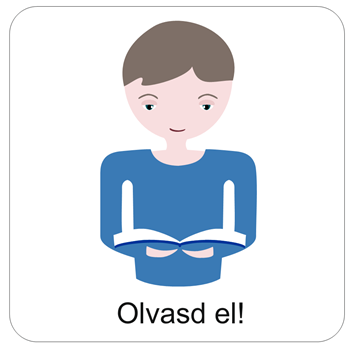 A király végül nagy méltóságra emelte Dánielt.
Babilon város kormányzójává és a babiloni bölcsek elöljárójává tette. 
Dániel nem feledkezett meg a barátairól sem. 
Azt kérte a királytól, hogy Sadrakot, Mésakot és Abéd-Negót rendelje szolgálatba Babilon városában. 
Dániel a királyi udvarban maradt.
Dánielről és barátairól a későbbikben is hallhattok majd történetet.
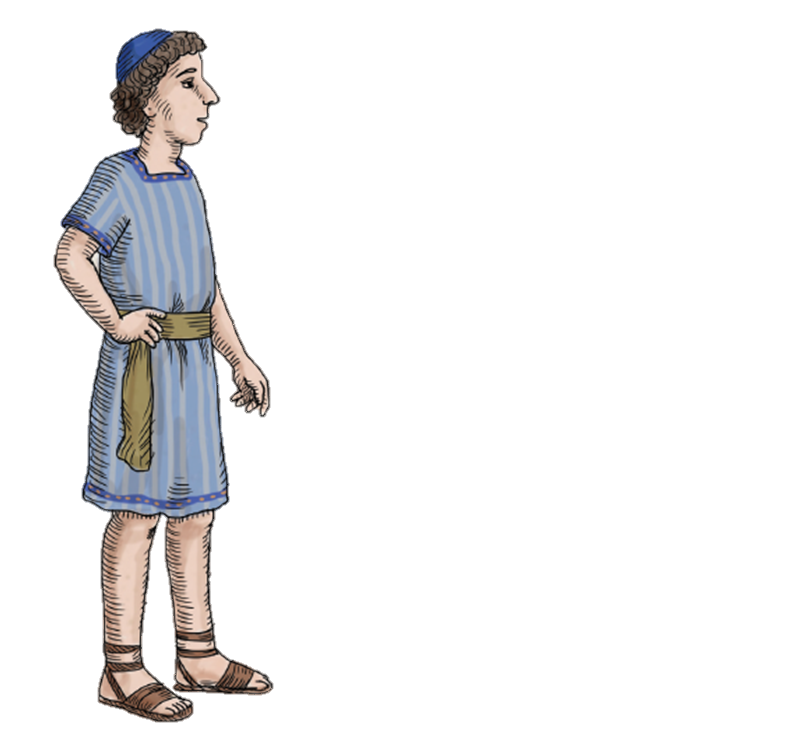 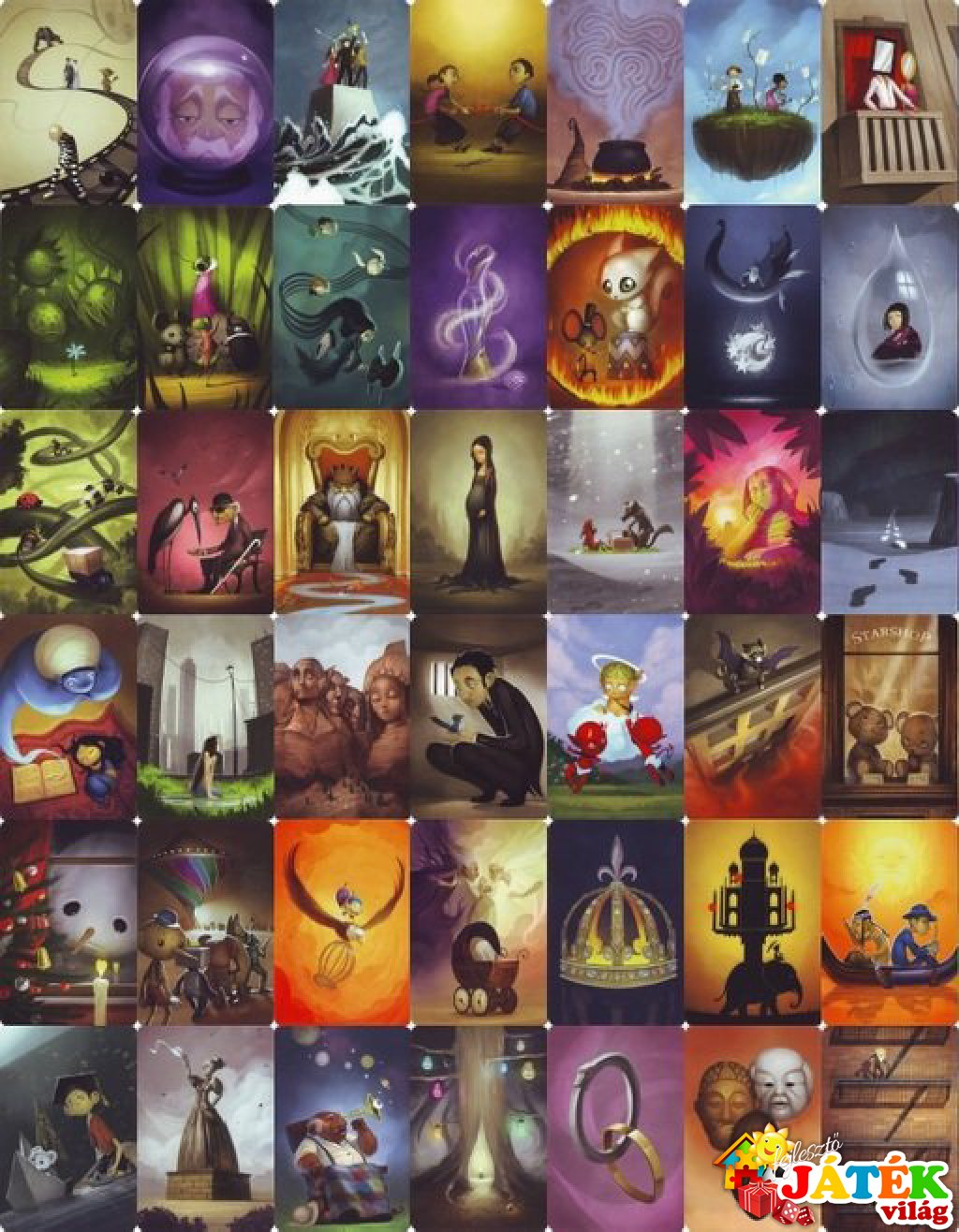 Bizonyára te is szoktál különlegeseket és szépeket álmodni.
Meséld egy számodra kedves álmodat a padtársadnak! 

Mondd el azt is, miért olyan fontos számodra ez az álom.
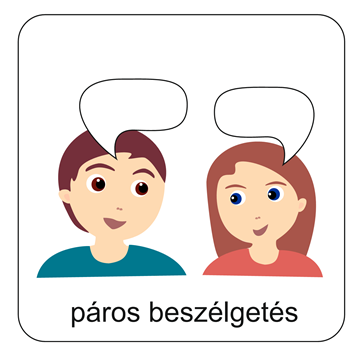 A kép forrása
Most válaszolj a kérdésekreaz olvasott történet alapján!
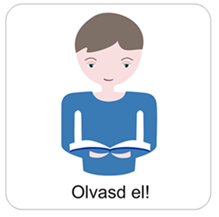 Hogyan került Dániel barátaival Babiloniába?
Mit álmodott Nebukadneccar király? (Készíthetsz illusztrációt is ehhez a kérdéshez!)

Hogyan, kinek a segítségével magyarázta meg Dániel az álmot?
Mivel jutalmazta meg Dánielt a király?
Mit kért a királytól Dániel?

Mit üzen neked ez a történet?
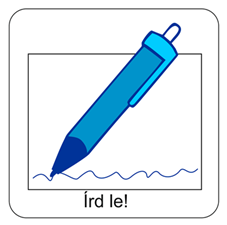 Írd le a gondolataidat a füzetedbe!
Beszélgessünk!
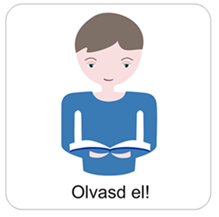 Miért jelenthet kihívást, ha a hiteted és a szemléletmódodat fel kell vállalnod mások előtt?
 
Milyen érzéseket vált ki belőled, ha el kell mondani, amit gondolsz?
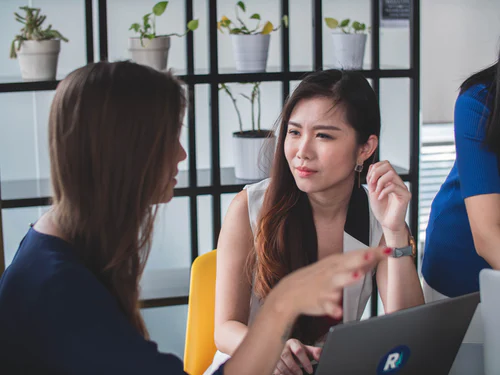 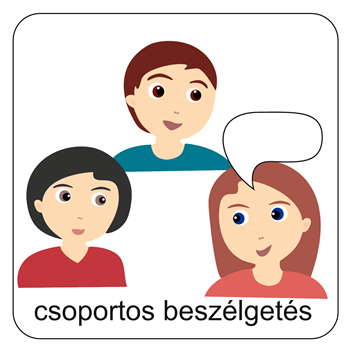 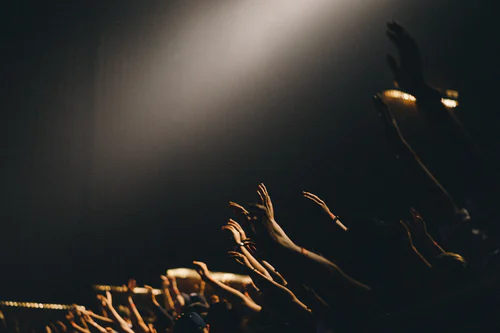 Hallgasd meg ezt az ifjúsági éneket!
Krisztusban van reménységem,
Ő az erőm és énekem.
Ő a Kőszikla, biztos talaj,
Fújhat a szél, zúghat vihar.

Szeretete, békessége elűzi minden félelmem.
Vígasztalóm, Ő a mindenem - Krisztus, kié az életem.

Krisztusban van - , aki testté lett,
Mindenhatóként mily nagy tett!
Eljött érted, hogy megmentsen,
A mennyben helyed lehessen.

Míg szenvedett a keresztfán, eltörölte Isten haragját.
Bűneidet Ő elvette, szent vére árán élhetsz te.
Ide kattints az ének elindításához!
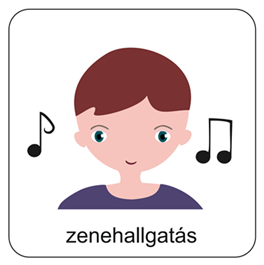 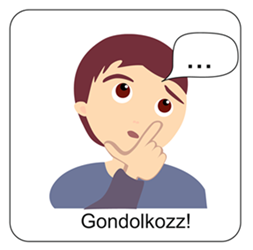 Készíts erről egy vázlatot a füzetedbe!
Mit jelent számodra a reménység? Gondolkozz el azon, hogyan tudsz Jézushoz hűséges maradni a mostani körülmények között?
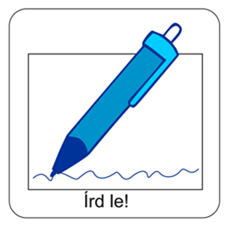 Mi Atyánk, aki a mennyekben vagy, szenteltessék meg a te neved,jöjjön el a te országod, legyen meg a te akaratod, amint a mennyben, úgy a földön is;Mindennapi kenyerünket add meg nekünk ma,és bocsásd meg vétkeinket, miképpen mi is megbocsátunk az ellenünk vétkezőknek;És ne vígy minket kísértésbe, de szabadíts meg a gonosztól;Mert tied az ország, a hatalom és a dicsőség mindörökké.Ámen.(Mt 6,9-13)
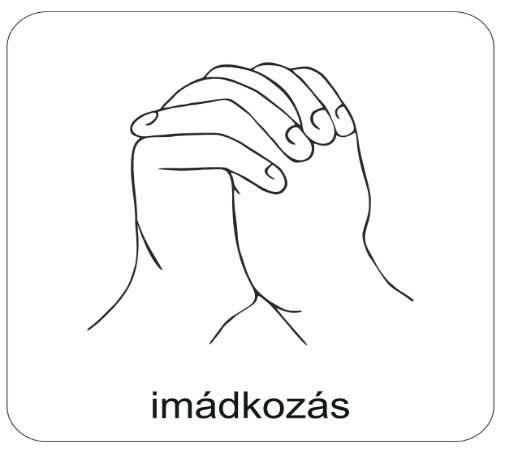 Mondjuk el közösen az Úri imádságot!
Tanuld meg most az aranymondást és mondd el hangosan is!
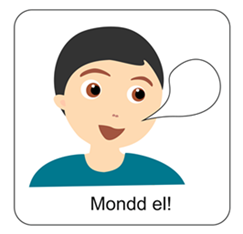 „De van Isten a mennyben, Aki feltárja a titkokat.”
Dániel 2,28
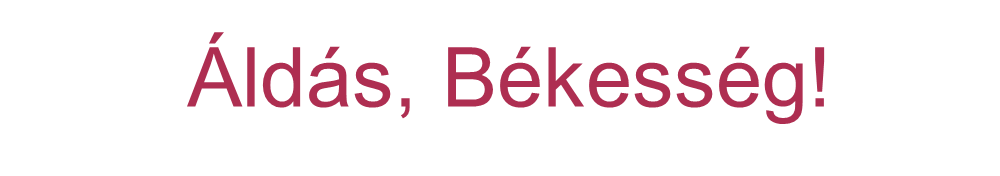